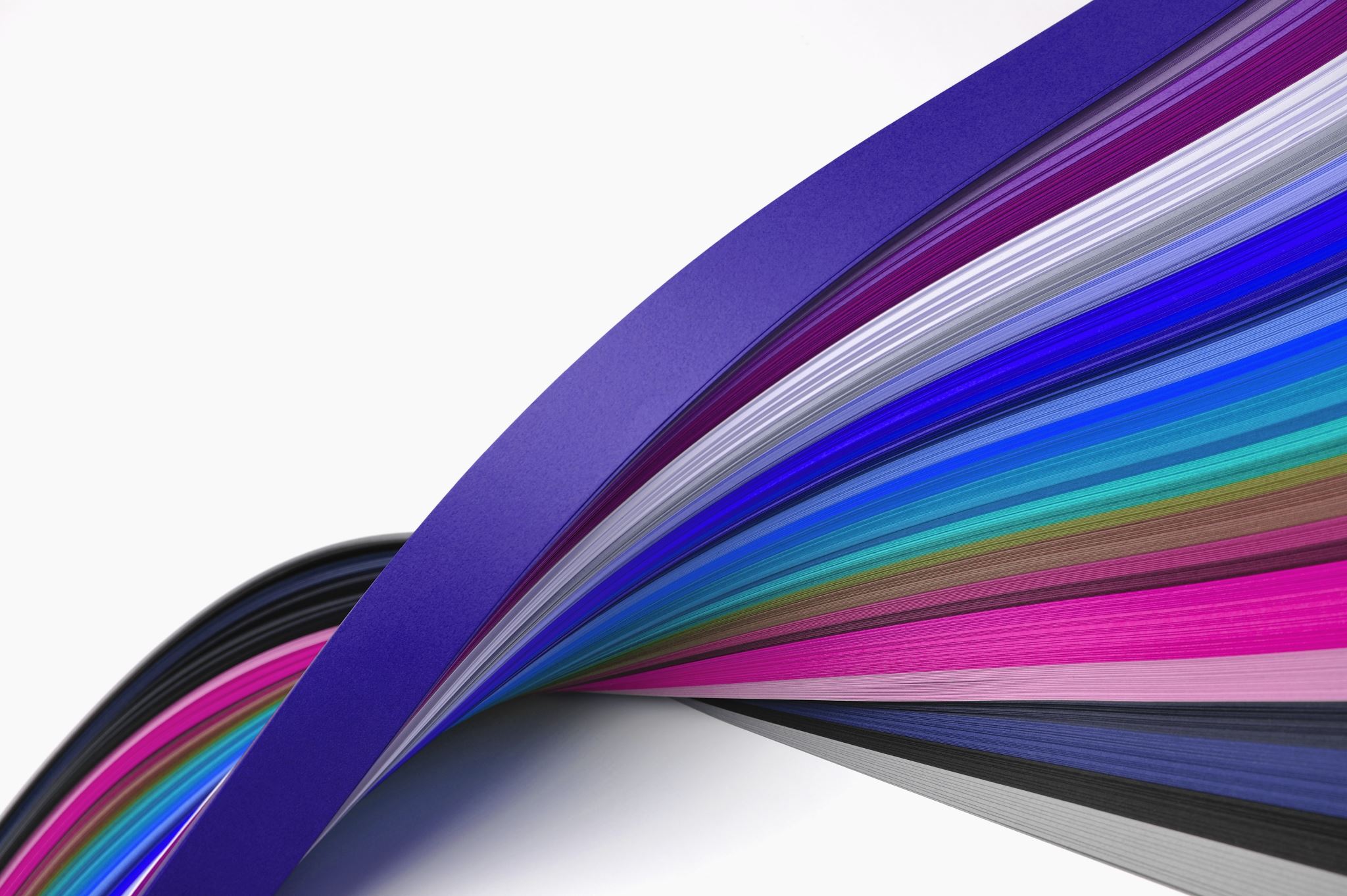 Finding term n in a sequence modellinggeometric growth and decay
3I
Using recurrence relations to model growth and decay
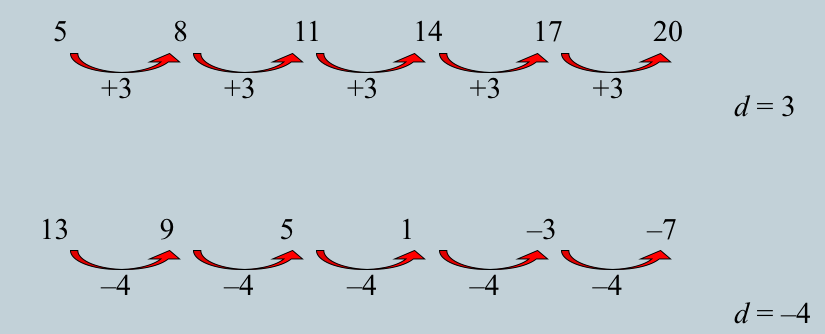 Linear growth and decay
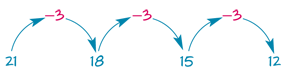 Growth
The common difference
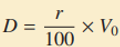 The position the term is in
Decay
Geometric growth and decay
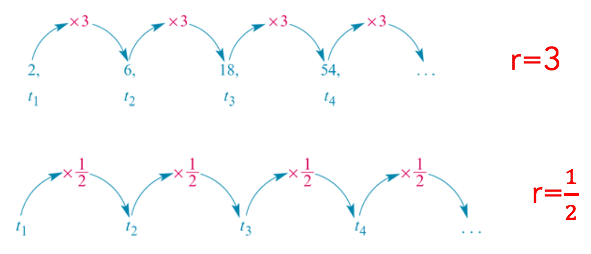 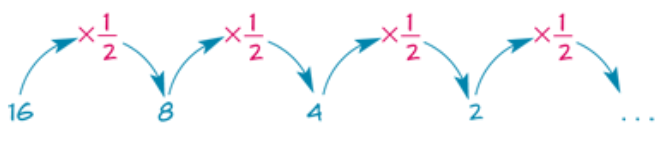 Growth
Decay
The common ratio
The position the term is in
Compound interest loans and investment
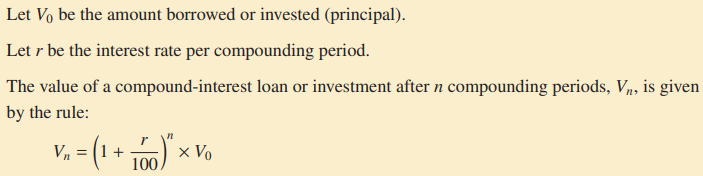 Compound interest rate
Growth Factor
Reducing-balance depreciation
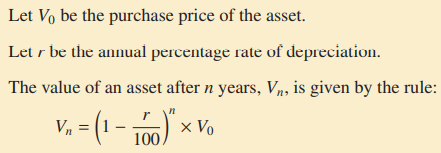 Depreciation rate
Minus for Depreciation
Decay Factor
starting or initial value
position number of the term
Common ratio
n= 15
V15 = 1.115 x 1000
= $4177.24… = $4177 (nearest dollar)
[Speaker Notes: Write on whiteboard]
starting or initial value
position number of the term
Common ratio
n= 12
V12 = 0.912 x 18500
=$5224.90…=$5225(nearest dollar)
[Speaker Notes: Write on whiteboard]
Calculating credit card debt
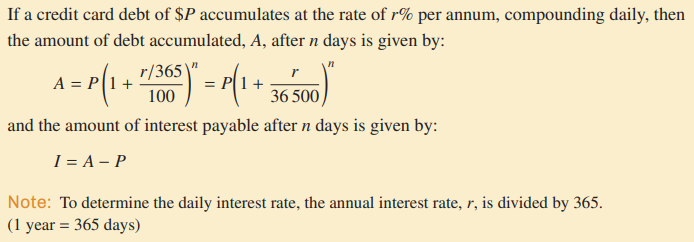 Calculating credit card interest with an interest-free period
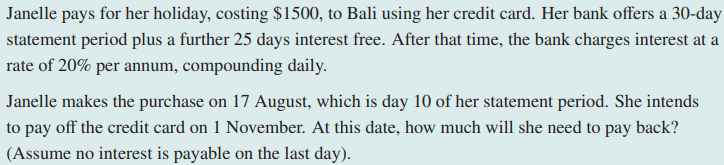 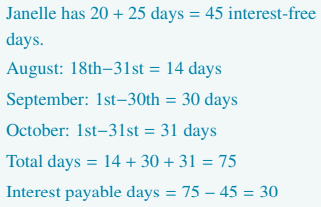 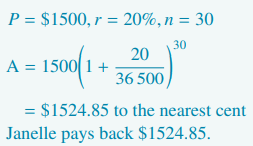 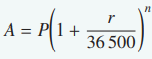 Purchase and investment options
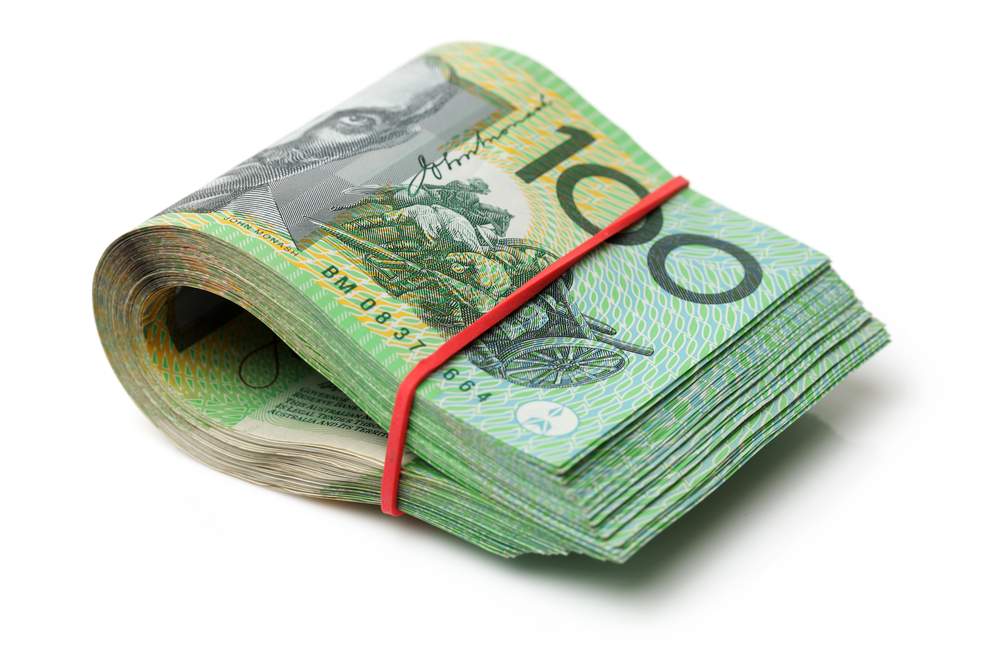 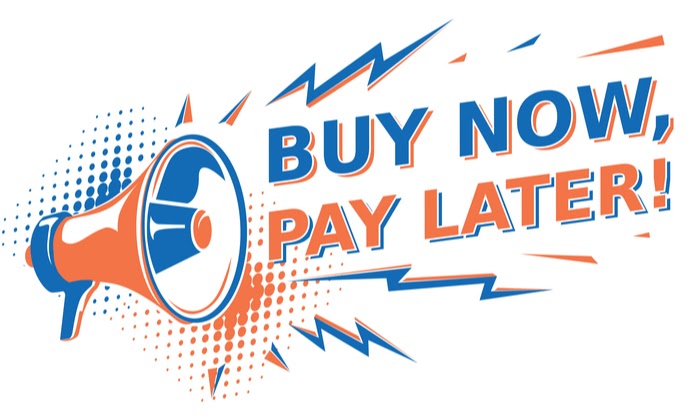 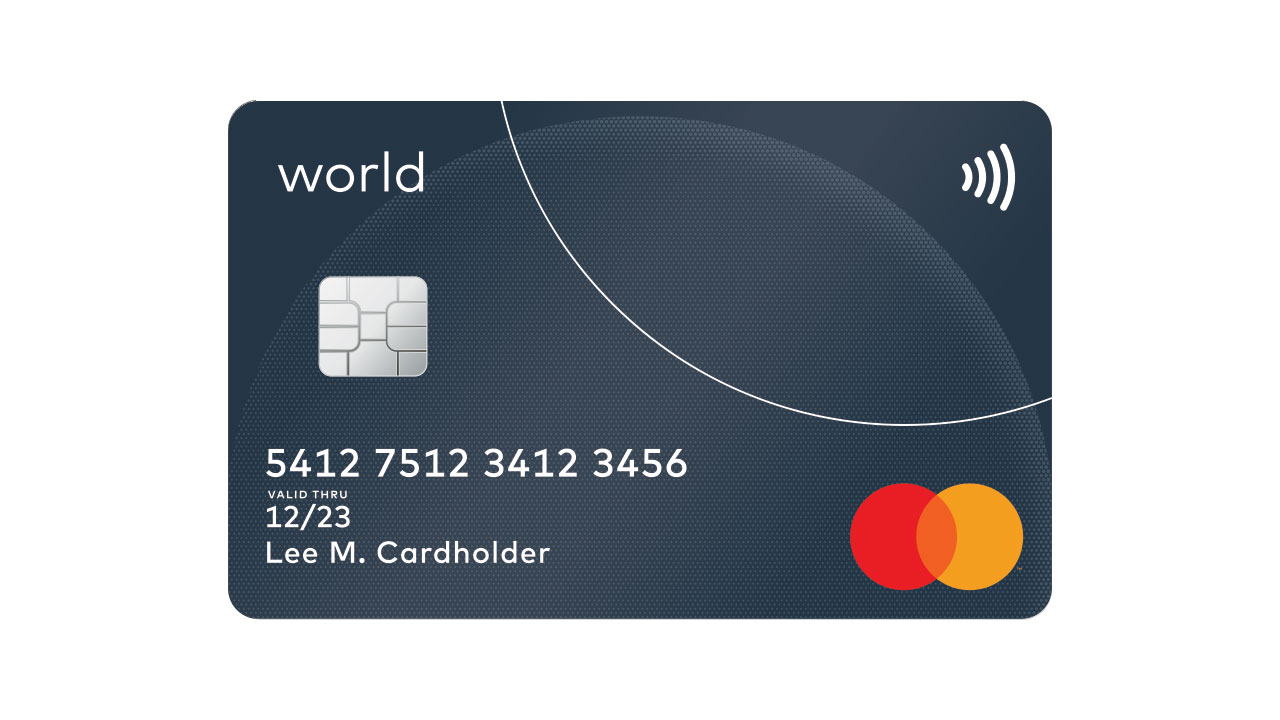 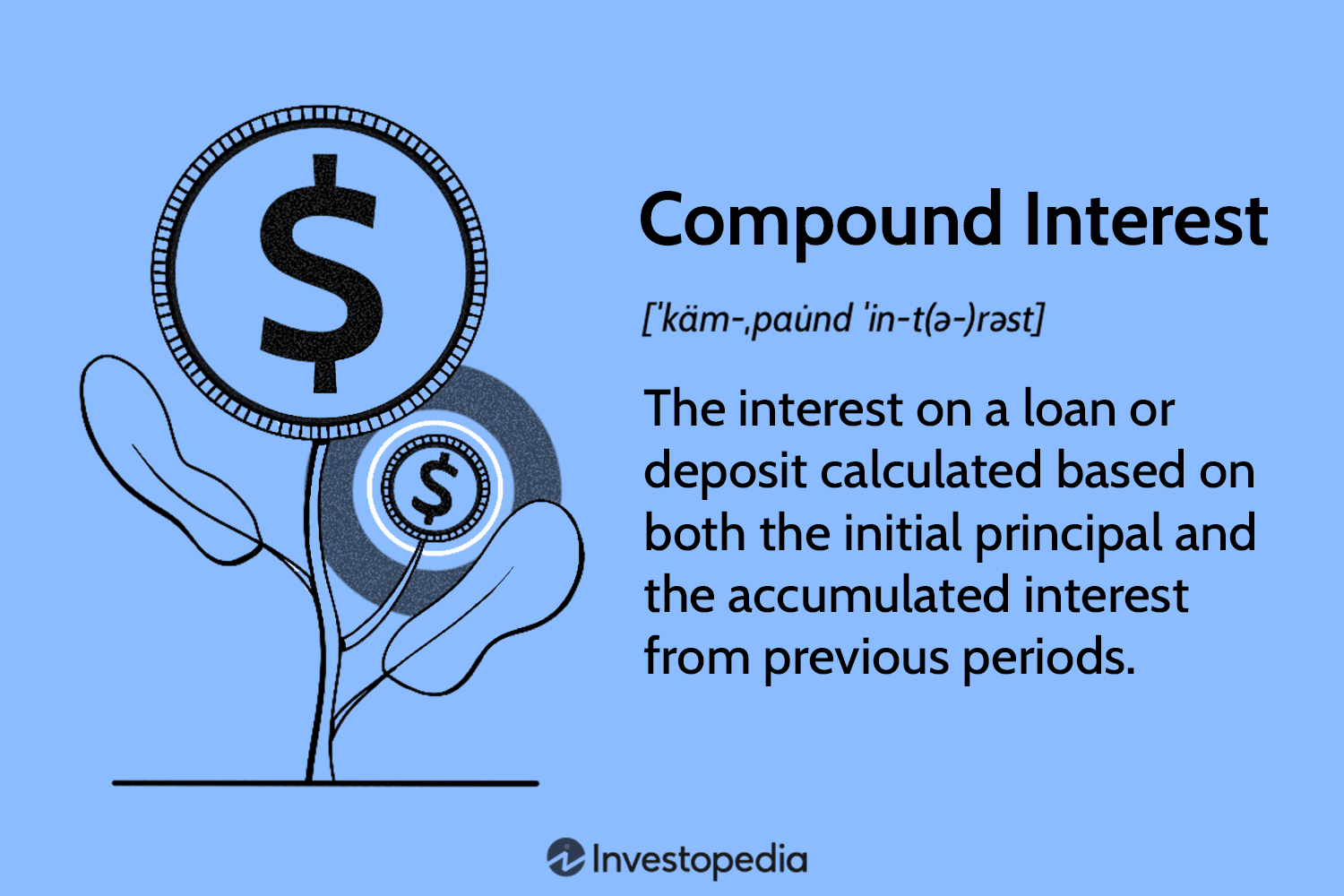 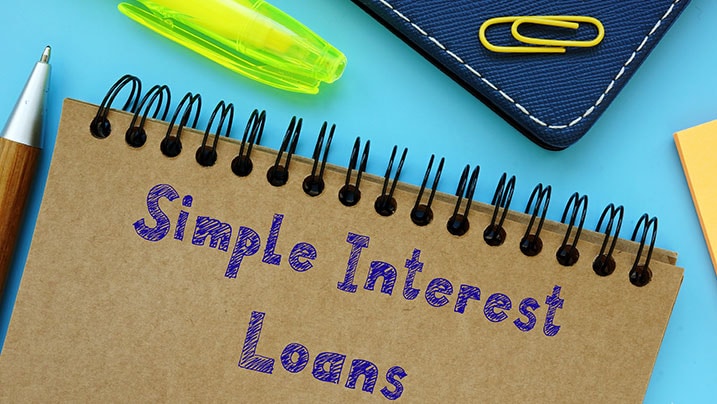 Purchase options
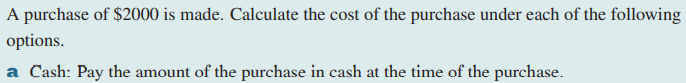 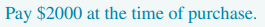 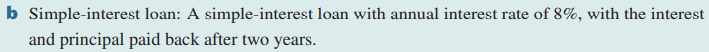 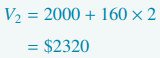 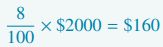 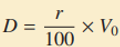 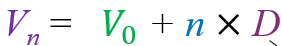 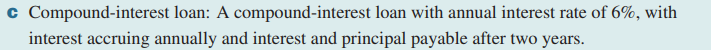 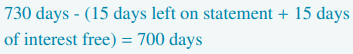 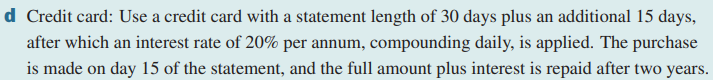 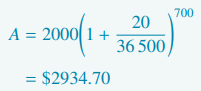 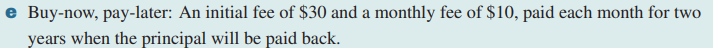 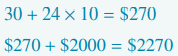 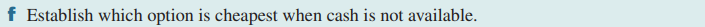 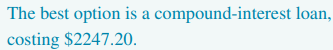 Inflation: Effect on prices and purchasing power
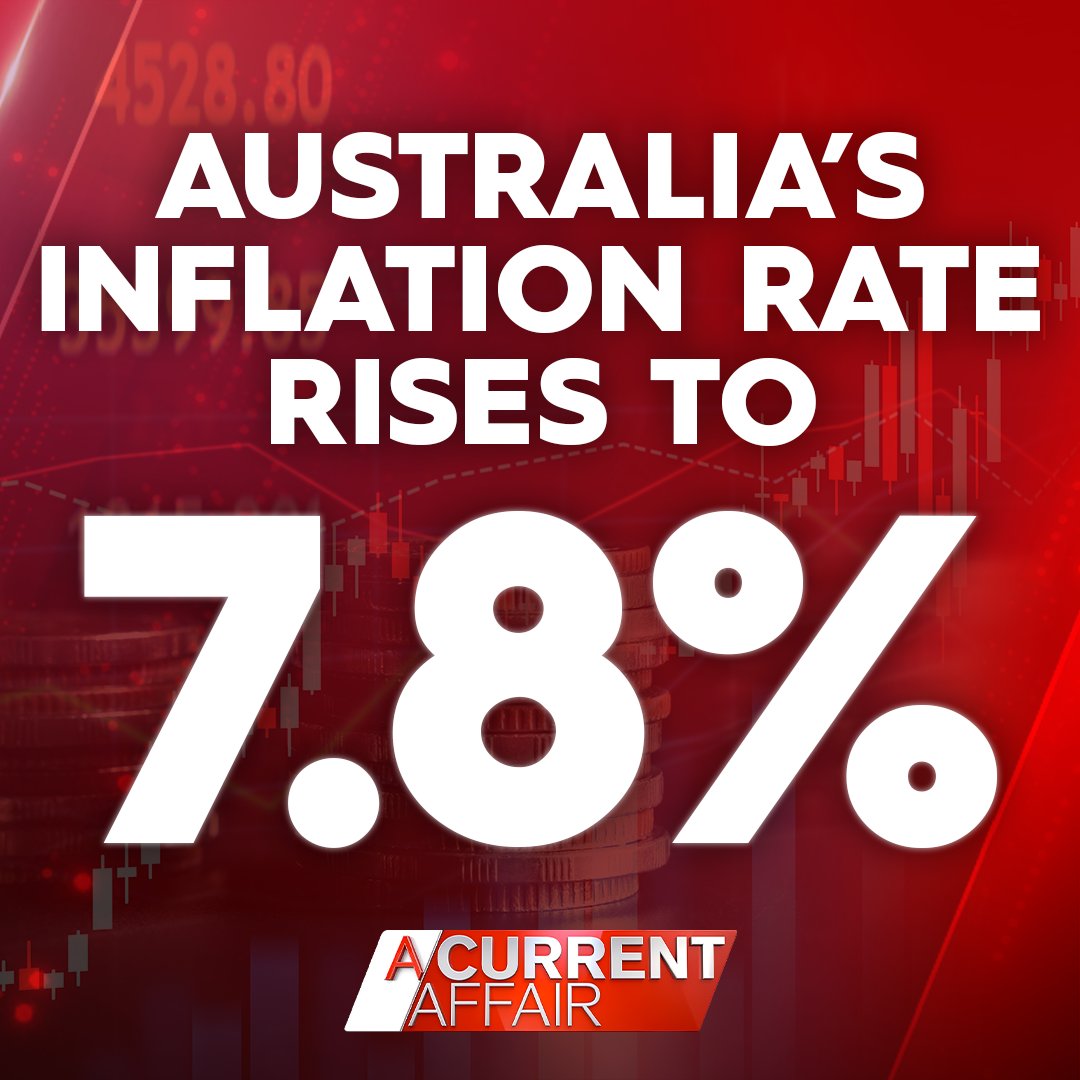 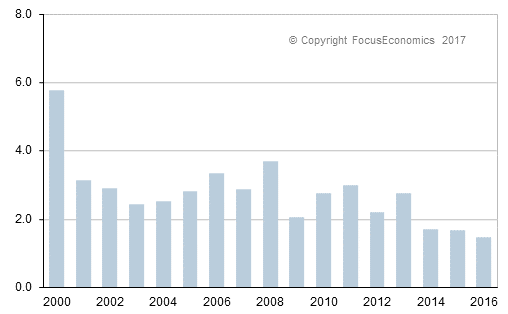 In the early 1970s, inflation rates were very high, up to around 16% and 17%. Between 2009 and 2020, inflation in Australia has been low but continued to fluctuate, ranging from 0.9% and 3.3%.
This has the effect of steadily reducing the purchasing power of your money; that is, what you
can actually buy with your money.
Determining the effect of inflation on prices over a short period of time
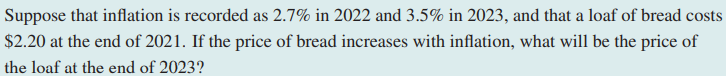 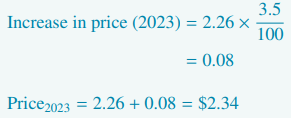 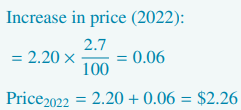 Determining the effect of inflation on prices over a long period
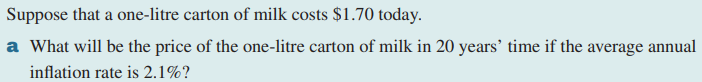 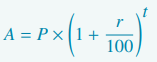 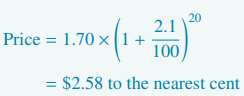 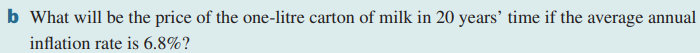 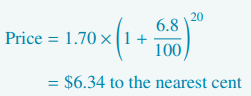 Investigating purchasing power
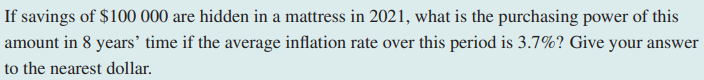 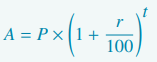 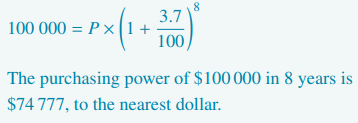 Questions & Summary Book